Активные формы и методы обучения на уроках математики
Подготовила уч.нач.классов  МАОУ «СОШ № 4 п.Новоорск» Павленко Юлия Юрьевна
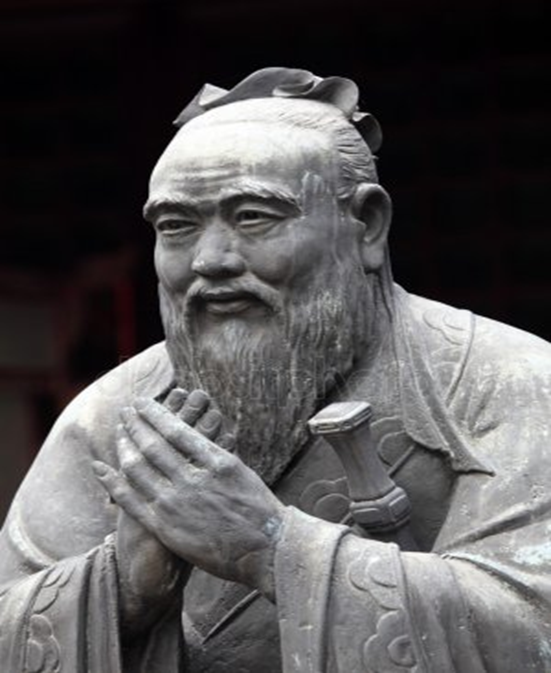 «СКАЖИ МНЕ – И Я ЗАБУДУ; 	  ПОКАЖИ МНЕ – И Я ЗАПОМНЮ;
 ДАЙ СДЕЛАТЬ – И Я ПОЙМУ».
Не секрет, что мы запоминаем:
10% того, что мы читаем,20 % того, что мы слышим,30 % того, что мы видим,50% того, что мы видим и слышим,70% того, что мы говорим,90% того, что мы говорим и делаем.
Методы активности:
-пассивные
-активные
-интерактивные
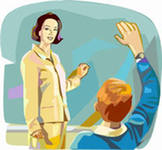 Пассивный метод:
Активный метод:
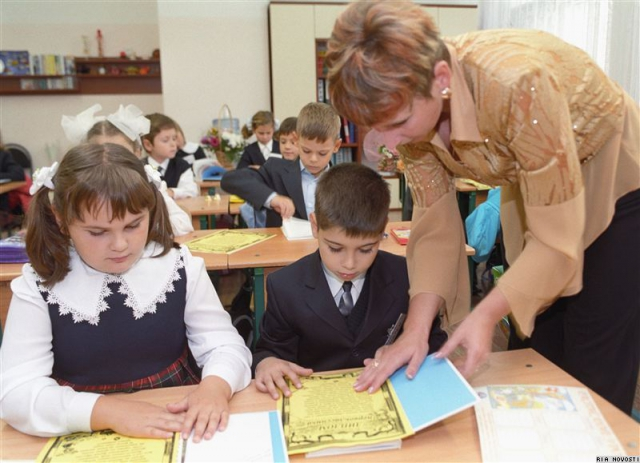 Интерактивный метод:
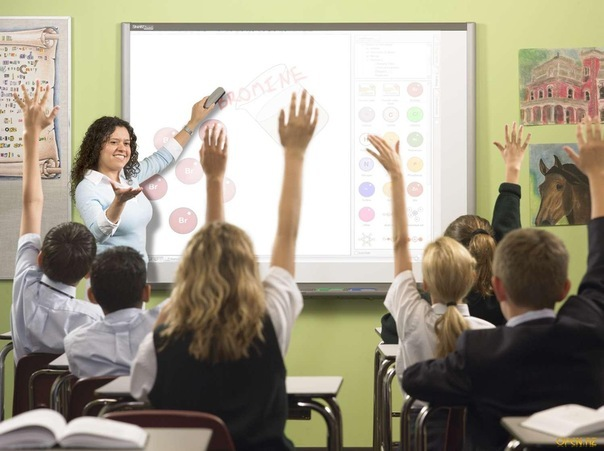 -Дидактическая игра
-«Мозговые атаки»
-«Аукционы атак»
-Пресс-конференции
-Уроки-конкурсы
-Уроки-КВН
-Деловые игры
-Уроки-конкурсы
Активные формы обучения:
Проблемное обучение
Проблемные методы – это методы, основанные на создании проблемных ситуаций, активной познавательной деятельности учащихся, состоящей в поиске и решении сложных вопросов, требующих  актуализации знаний.
Структура урока
1.Организация начала урока. 
2.Актуализация знаний.
3.Постановка проблемы: 
-создание проблемной ситуации (побуждающий диалог) 
-подводящий диалог 
-сообщение темы с мотивирующим приёмом.
4.Поиск решения:
-побуждающий диалог
-подводящий диалог;
Виды проблемных ситуаций
Тема «Порядок действий»
              На доске  выражения:
          2+5 ∙ 3=17                          2+5 ∙ 3=21
  Учитель: Что скажете? Что вас удивляет?
 В восприятии детей сталкиваются два факта: левые части одинаковые, а правые отличаются.
Реакция удивления школьников и означала возникновение проблемной ситуации.
Постановка проблемы
Побуждающий диалог
Тема «Умножение»
 Предлагается задание, которое на данный момент учащиеся не могут выполнить.
Тип противоречия – между необходимостью и невозможностью выполнить задание учителя.
Учащимся предлагается ряд заданий, решение которых сводится к вычислению сумм одинаковых слагаемых (например, 2+2+2+2+2=10).
Затем задается задача: «На одну рубашку пришивают 6 пуговиц. Сколько пуговиц надо пришить на 100 рубашек?» Составляя выражение, ученики испытывают затруднение.
Побуждающий диалог
Подводящий диалог
Вычитание вида 36-2 и 36-20
Дети решают выражения, изученные на предыдущем уроке: 36+2=     36+20=       54+3=      54+30=
Вспоминают правила сложения данного вида.
На доске появляются новые выражения:
       36 – 2=   36 – 20=      54-3=      54-30=
У: Что заметили? 
Д: Изменился знак действия.
У: Какая тема урока? 
     Сможете ли вы выполнить вычитания?
Мотивирующий приём
Сообщение темы с мотивирующим приемом
    В качестве «яркого пятна» могут быть использованы сказки,  легенды,  фрагменты из художественной литературы,  случаи из истории, науки, культуры и повседневной жизни,  шутки
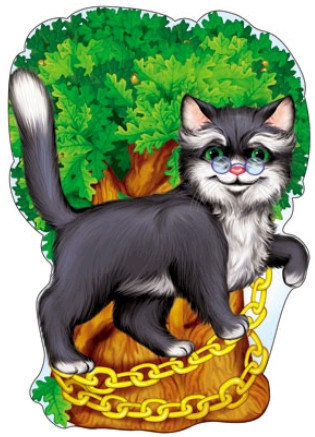 Увидев такую картинку дети начинают с воодушевлением хором читать: «У лукоморья дуб зелёный …» 
На такой ноте вводится новый математический термин: «Кот учёный спрашивает у вас, что такое периметр?»
Мотивирующий приём
Метод проектов
Проект  в переводе с латинского означает «брошенный вперед».
Под проектом подразумевается специально организованный учителем и самостоятельно выполняемый детьми комплекс действий, завершающихся созданием продукта и его представления в рамках устной или письменной презентации.
Метод проектов – это способы организации самостоятельной деятельности учащихся по достижению определенного результата
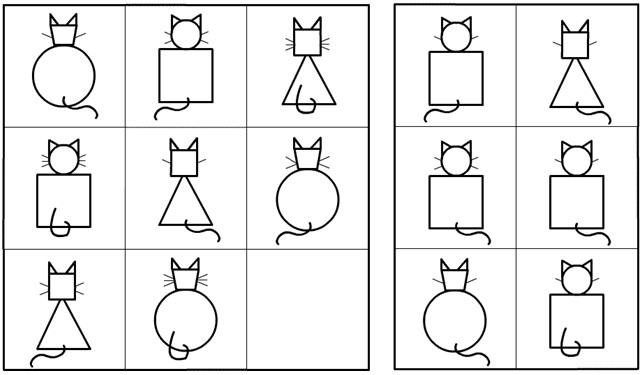 Проект «Мир геометрических фигур»
Разноуровневое обучение
На уроках математики наиболее продуктивным в может быть разноуровневый подход к обучению, который предусматривает учет интеллектуального развития младших школьников, их способностей и интересов.
Разноуровневое обучение с этих позиций предполагает дифференциацию учебного материала, разработку системы учебных заданий различного уровня трудности и объема, организацию процесса обучения в учебных группах с учетом индивидуальных особенностей каждого обучающегося.
Сравните числа:	
11…12	18…20	15…19	13…12
Впишите нужную цифру, чтобы получились верные неравенства.
10 < 1	13 > 2	1  > 16	 8 < 19
Сравните выражения.
1 –  … 1 – 10
∆0 – ∆ … ∆0 – 0
10 + L … L + 10
Разноуровневое обучение
Обобщение способов решения данных выражений можно провести в форме групповой работы. У каждого в группе карточка с выражениями. 
Задание: найди значение выражения, объясни  способ решения. Учащиеся по очереди решают и объясняют, слушают друг друга, соглашаются или не соглашаются.   

76-4 =      56+2=      68 – 4=          43 + 5=           89 – 6=          32 + 7=

65-40=     63+20=    47 – 30 =      54 + 30 =        79 – 50 =       38 + 50 =

63+25 =    97-63=     54 + 32 =      89 – 43 =        42 + 35 =      78 – 56 =
Групповая работа
Вставь вместо ? число. Составь  свои тройки чисел.
28, 2,  14          88, 8, 11         69, 3,  ?
(Пробуют, ошибаются, добиваются)
Что изображено?  Придумайте  задания к данному чертежу.
Мини - исследовательская работа
Кружок «Занимательная математика»
Странички учебника «Для любознательных»
Нестандартные задания в контрольных, самостоятельных работах
Участие в олимпиадах разного уровня
Творческие (нестандартные) задания
способствуют развитию младших школьников;
активизируют их познавательную деятельность;
формируют исследовательские умения и навыки;
 служат выработке умений работать в команде
Активные методы обучения